Дорожная карта
 МОУ СОШ с. Красная Горка по реализации регионального образовательного проекта 
«Культурная суббота»
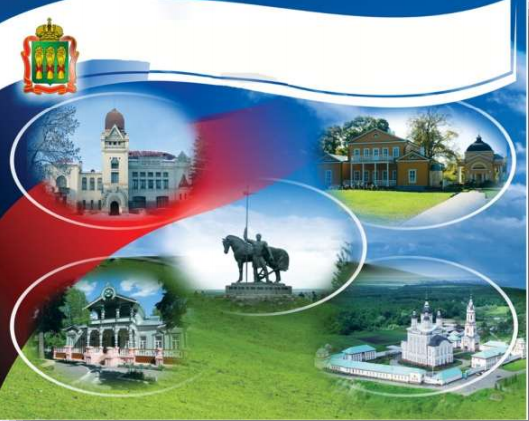 Цель проекта «Культурная суббота»: создать условия для осмысления школьниками важности сохранения природного и культурного наследия родного края.
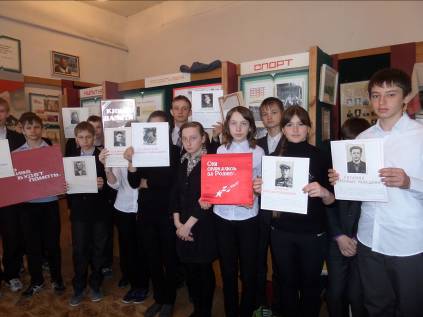 Основные задачи проекта «Культурная суббота»: 
• систематизация представлений учащихся о Пензенской области как значимой части всемирного и российского историко-культурного наследия; 
 • расширение представлений школьников о деятельности по сохранению природного и культурного наследия Пензенской области;
 • осознание меры своей ответственности за сохранность природного и культурного наследия Пензенской области, воспитание установки на бережное отношение к памятникам прошлого
Работа по проведению Культурной субботы с учащимися 1 – 4 классов в 
 • экскурсионных прогулках, 
• учебных экскурсиях по территории с. Красная Горка 
• экскурсиях в пределах Колышлейского района с целью изучения истории, культуры, природы и др.; 
• посещение музеев, памятников истории и культуры.
Работа по проведению Культурной субботы с учащимися 5 – 9 классов в 
• учебно-тематических уроках, 
• экскурсиях по Пензенской области с посещением музеев, памятников природы, истории и культуры.
Работа по проведению Культурной субботы с учащимися 9 – 11 классов:
• в учебно-тематических уроках, 
• образовательных экскурсиях по памятным местам Пензенской области с целью знакомства с культурой и бытом народов края.
Результы реализации проекта Культурная суббота 
• знание понятий «наследие», «всемирное наследие», «историко-культурный объект; 
• знание истории и культурной ценности отдельных памятников и достопримечательностей Пензенской области ;
• умения гордиться за свое село, район, город;
• умения осознанно выполнять Всероссийские проверочные работы выход на всероссийские и региональные мероприятия
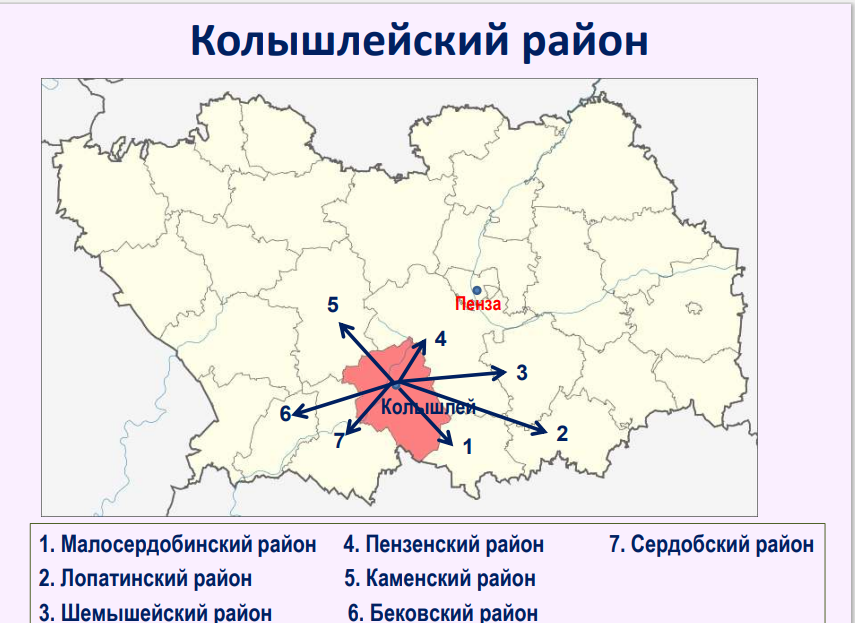 Дорожная карта МОУ СОШ с. Красная Горка